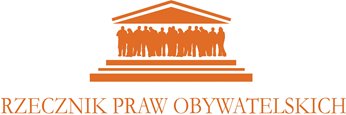 Model wsparcia społecznego osób starszych w miejscu zamieszkania
Komisja Ekspertów ds. Osób Starszych
przy Rzeczniku Praw Obywatelskich
Wartości, jakich trzeba przestrzegać dostarczając starszym osobom społecznego wsparcia
Godność
Podmiotowość jednostki
Wolność wyboru
Wolność wyrażania pragnień (preferencji) i opinii
Sprawiedliwość społeczna
Równość (rozumiana jako przeciwieństwo dyskryminacji)
Solidarność
Założenia modelu
Osoby starsze są liczną i wewnętrznie zróżnicowaną zbiorowością
Starość to zmienna i dynamiczna faza życia
– to proces, a nie stan.
Między zdrowiem a chorobą występują liczne stany pośrednie, podobnie jak między aktywnością a biernością, czy między pełnią społecznego uczestnictwa a samotnością
Założenia modelu
Źródłami wsparcia społecznego są:
sieci społeczne tworzone przez członków rodziny,   znajomych, sąsiadów (tzw. pierwotne źródła wsparcia)
instytucje, grupy samopomocowe itd. (wtórne źródła wsparcia).
Dobre wsparcie pochodzi z pierwotnych i wtórnych źródeł, których układ o rola powinny być dostosowane do indywidualnych, zmieniających się potrzeb.
Korzystanie człowieka starego ze wsparcia nie może ograniczać jego praw ludzkich i obywatelskich
Cele wsparcia społecznego osób starszych
Jak najdłuższe utrzymanie aktywności i autonomii osób starszych;
Jak najdłuższe pozostawanie osób starszych w ich dotychczasowym środowisku zamieszkania, jeżeli tego sobie życzą;
Wzmacnianie nieformalnych więzi społecznych tworzących sieć wsparcia i zastępowanie ich wsparciem  formalnym,  gdy zachodzi taka potrzeba;
Cele wsparcia społecznego osób starszych
Zapewnienie seniorom poczucia bezpieczeństwa fizycznego (np. opieka, pomoc w czynnościach dnia codziennego, usługi podtrzymujące zdrowie, ochrona przed przemocą i nadużyciami), socjalnego (świadczenia zapewniające należyty poziom konsumpcji) i społecznego (zapewnienie społecznego uczestnictwa);
Kształtowanie środowiska zamieszkania w taki sposób, by było przyjazne osobom starszym.
Formy wsparcia społecznego
Emocjonalne (wyrażanie troski, zaufania, współczucia  itd.),
Wartościujące (oceniające) (akceptacja, potwierdzanie znaczenia danej osoby, zachęcanie itd.).
Informacyjne (udostępnienie potrzebnych informacji w zrozumiałej, czytelnej formie, włączanie do lokalnych systemów obiegu informacji, odpowiednie oznakowanie przestrzeni publicznej itd.),
Formy wsparcia społecznego
Instrumentalne (pomoc, a jeśli to niezbędne – wyręczanie – w wykonywaniu różnych czynności, organizowanie czasu wolnego, pomoc w przemieszczaniu  się  w przestrzeni  itd.),
Materialne (świadczenia społeczne, darowizny, umożliwienie zarobkowania, odpowiednie do potrzeb wyposażenie mieszkań itd.),
Kto udziela społecznego wsparcia?
Rodzina i bliscy znajomi,
Lokalne instytucje świadczące usługi społeczne (opiekuńcze, medyczne, rekreacyjne, kulturalne, edukacyjne), 
Media – szczególnie lokalne – i instytucje oraz osoby prywatne wytwarzające informacje i wprowadzające je do informacyjnego obiegu,
Kto udziela społecznego wsparcia?
Zatrudniane przez lokalne instytucje fachowe kadry, które  zawodowo zajmują się dostarczaniem wsparcia: pracownicy socjalni, opiekunki środowiskowe, lekarze rodzinni, oraz przedstawiciele tzw. nowych zawodów pomocowych np. asystent osoby starszej, animator czasu wolnego osób starszych, 
Wolontariusze będący osobami w różnym wieku, także starszym.
Zasady dotyczące traktowania jednostek
Zapewnienie jednostkom niezależności i prawa do decydowania o własnym życiu – w tym o miejscu zamieszkania i zakresie pożądanego wsparcia społecznego;
Zachowanie równowagi (analizowanej z punktu widzenia całego cyklu życia) między prawamii obowiązkami jednostek.
Zasady określające funkcjonowanie podmiotów dostarczających wsparcie środowiskowe
Uwzględnianie wewnętrznego zróżnicowania populacji seniorów (np. różnice ze względu na płeć, wiek, miejsce zamieszkania, stan zdrowia, tradycje kulturowe), a szczególnie uwzględnianie różnego stopnia samodzielności osób starszych i różnego poziomu ich życiowych kompetencji, które mogą być wykorzystywane w budowaniu systemu wsparcia środowiskowego.
Zasady określające funkcjonowanie podmiotów dostarczających wsparcie środowiskowe
Tworzenie rozwiązań, które dostarczałyby wsparcie zarówno osobom niepełnosprawnym, niesamodzielnym, wykluczonym, jak i cieszącym się dobrym zdrowiem i niezależnością.
Konsultowanie z osobami starszymi rozwiązań w zakresie wsparcia środowiskowego.
Wielosektorowość, polegająca na zaangażowaniu sektora publicznego, rynkowego, obywatelskiego i nieformalnego.
Zasady określające funkcjonowanie podmiotów dostarczających wsparcie środowiskowe
Włączanie przedsięwzięć składających się na środowiskowe wsparcie seniorów do wszystkich działań podejmowanych na poziomie lokalnym (mainstreaming ageing).
Ocenianie działań – na etapie ich projektowania i realizacji – z punktu widzenia zagrożenia występowaniem praktyk dyskryminujących.
Zasady określające funkcjonowanie podmiotów dostarczających wsparcie środowiskowe
Subsydiarność przejawiająca się we wspieraniu podstawowych wspólnot (głównie rodziny), w których żyją ludzie starzy.
Całościowe podejście do potrzeb poszczególnych osób starszych i koordynacja dostarczanego im wsparcia.
Profesjonalizacja wsparcia społecznego, rozumiana jako powierzanie go osobom kompetentnym i dobrze przygotowanym.
Obszary wsparcia społecznego osób starszych uwzględnione w modelu
Dziedziny w obszarze bezpieczeństwa ekonomicznego
Działania informacyjno-edukacyjne
Dochody
Przykładowe formy działania
Dziedziny w obszarze zdrowia
Przykładowe formy działania
Dziedziny w obszarze opieki
Organizacja dziennych form opieki
Usługi opiekuńcze
Wsparcie opiekunów rodzinnych (i innych nieformalnych)
Udostępnianie sprzętu rehabilitacyjnego i medycznego
Klaster usług senioralnych
Bank czasu wolnego – Centrum wolontariatu
Przykładowe formy działania
Dziedziny w obszarze bezpieczeństwa w środowisku zamieszkania
Zintegrowany system wspierania bezpieczeństwa osób starszych
Zapobieganie niekorzystnym zjawiskom poprzez odpowiednie kształtowanie przestrzeni publicznej
Bezpieczny transport
Pobudzenie i włączenie osób starszych w działania na rzecz bezpieczeństwa w lokalnych społecznościach
Działania informacyjno-wspierające
Przykładowe formy działania
Dziedziny w obszarze czasu wolnego
Przykładowe formy działania
Edukacja osób niezdolnych do samodzielnego funkcjonowania w środowisku lokalnym
Dziedziny w obszarze edukacji
Edukacja osób zdolnych do samodzielnego funkcjonowania
Przykładowe formy działania
Dziedziny w obszarze mieszkalnictwa
Tradycyjne mieszkania osób starszych
Mieszkania serwisowane
Mieszkania typu co-housing
Mieszkania chronione
System informacji przestrzennej
Innowacyjne rozwiązania informacyjno-technologiczne
Przykładowe formy działania
Koordynacja na poziomie lokalnym
Koordynacja na poziomie lokalnym
Koordynacja na poziomie seniora
i jego rodziny powinna być powierzona jednej, 
dobrze rozpoznawalnej przez mieszkańców instytucji dostarczającej zindywidualizowanego wsparcia, dostosowanego do zróżnicowanych potrzeb seniorów. Roboczo można by nazwać instytucję zajmującą się koordynacją na poziomie gminnym (miejskim) Centrum Usług i Informacji dla Seniorów.
Koordynacja na poziomie lokalnym
Koordynacja na poziomie 
ponadinstytucjonalnym powinna mieć na celu zorganizowanie sieci podmiotów funkcjonujących w  środowisku  lokalnym, wdrażanie w praktyce zasady mainstreaming  ageing, ustalanie minimalnych standardów usług społecznych dla seniorów  oferowanych w środowisku lokalnym, racjonalizację wykorzystania kadr 
dostarczających społecznego wsparcia 
osobom starszym.
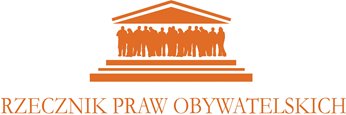 Dziękuję za uwagę 


Barbara Imiołczyk
b.imiolczyk@brpo.gov.pl